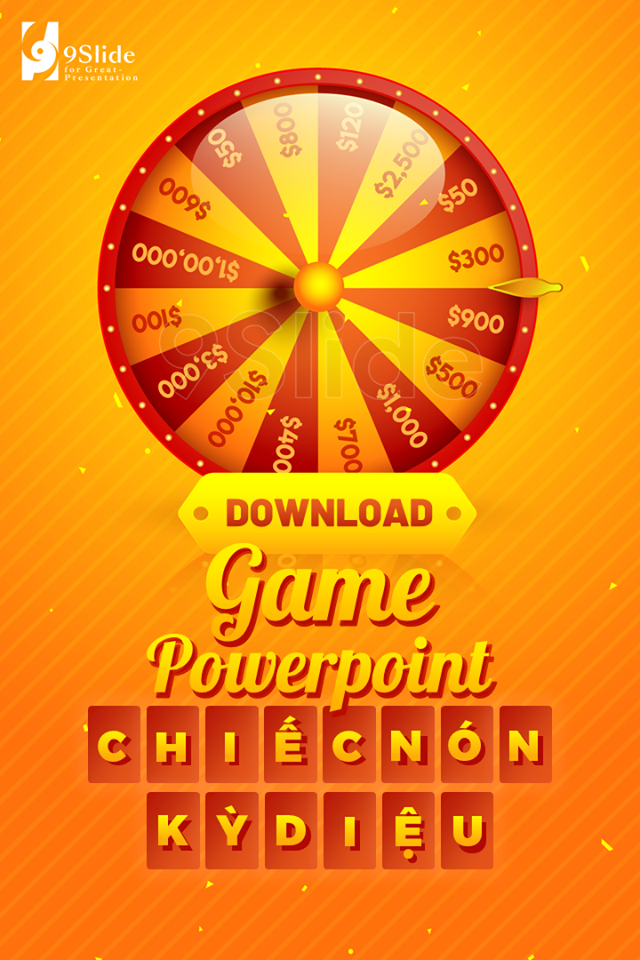 Minh
Ái
Hà
Vũ
Tú
Bình
Thanh
Cảnh
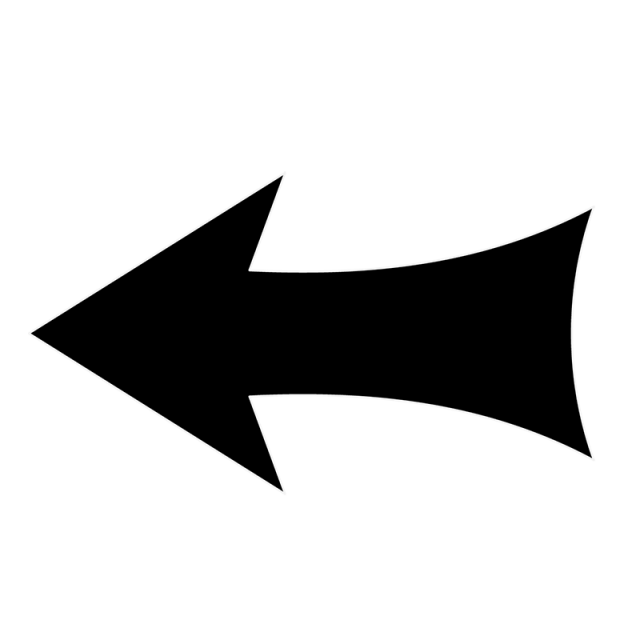 Thảo
Điều
Hiếu
Thái
An
Quân
Nhi
Bảo
Ly
Tí
Tín
Tâm
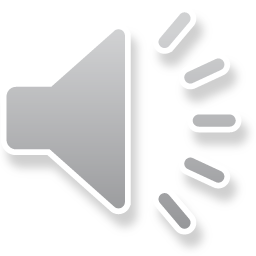 AN
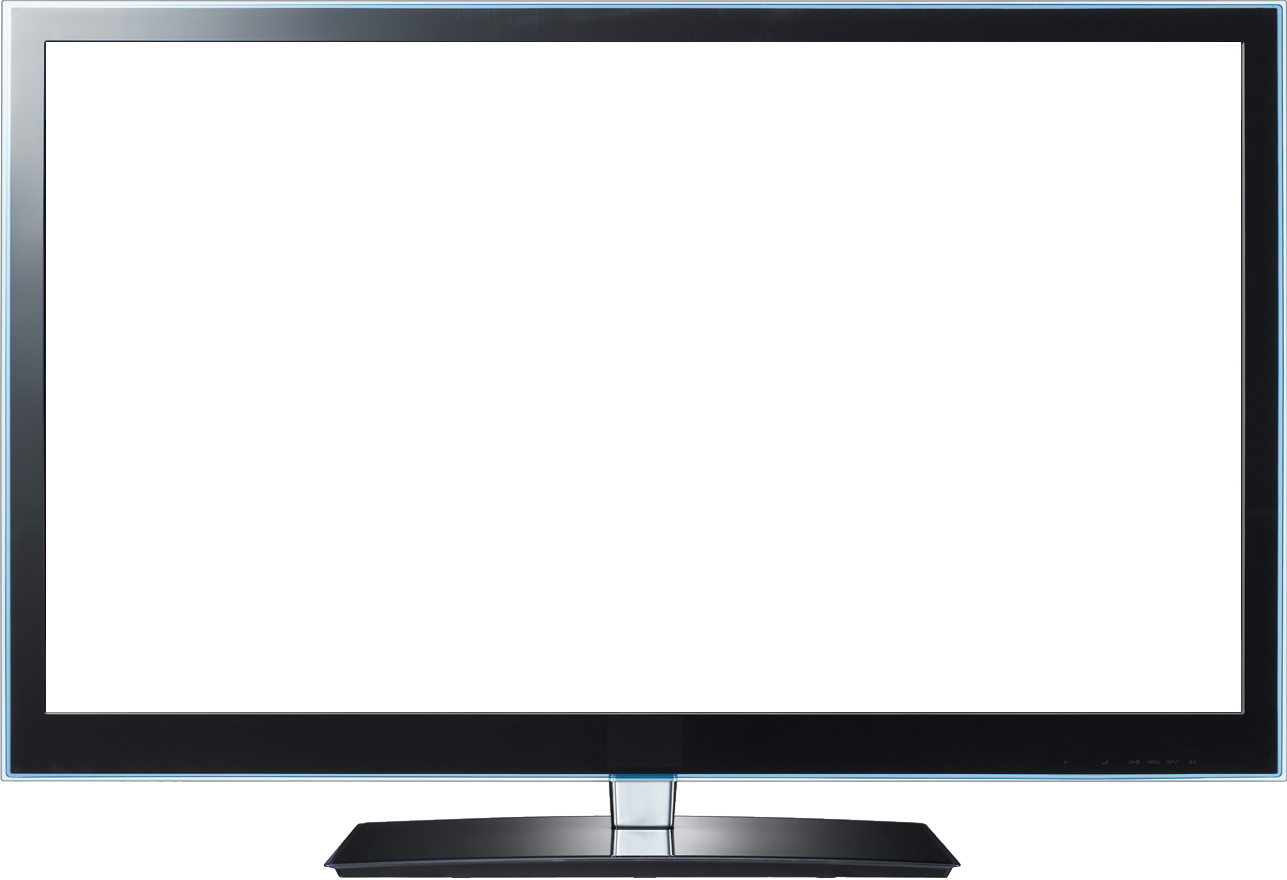 Quay số ngẫu nhiên
BÌNH
CẢNH
ĐỨC
THANH
THẢO
AN
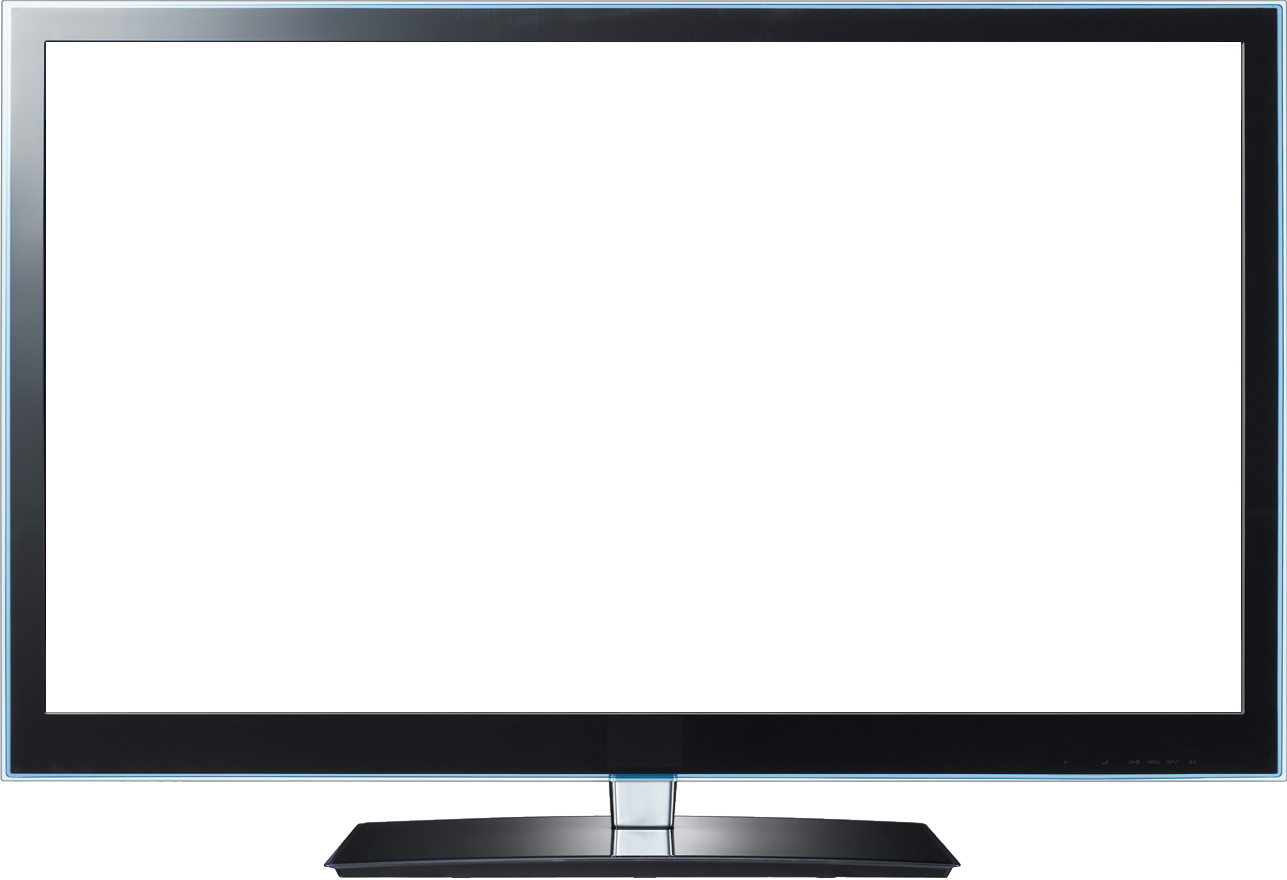 Quay số ngẫu nhiên
BÌNH
CẢNH
ĐỨC
THANH
THẢO
AN
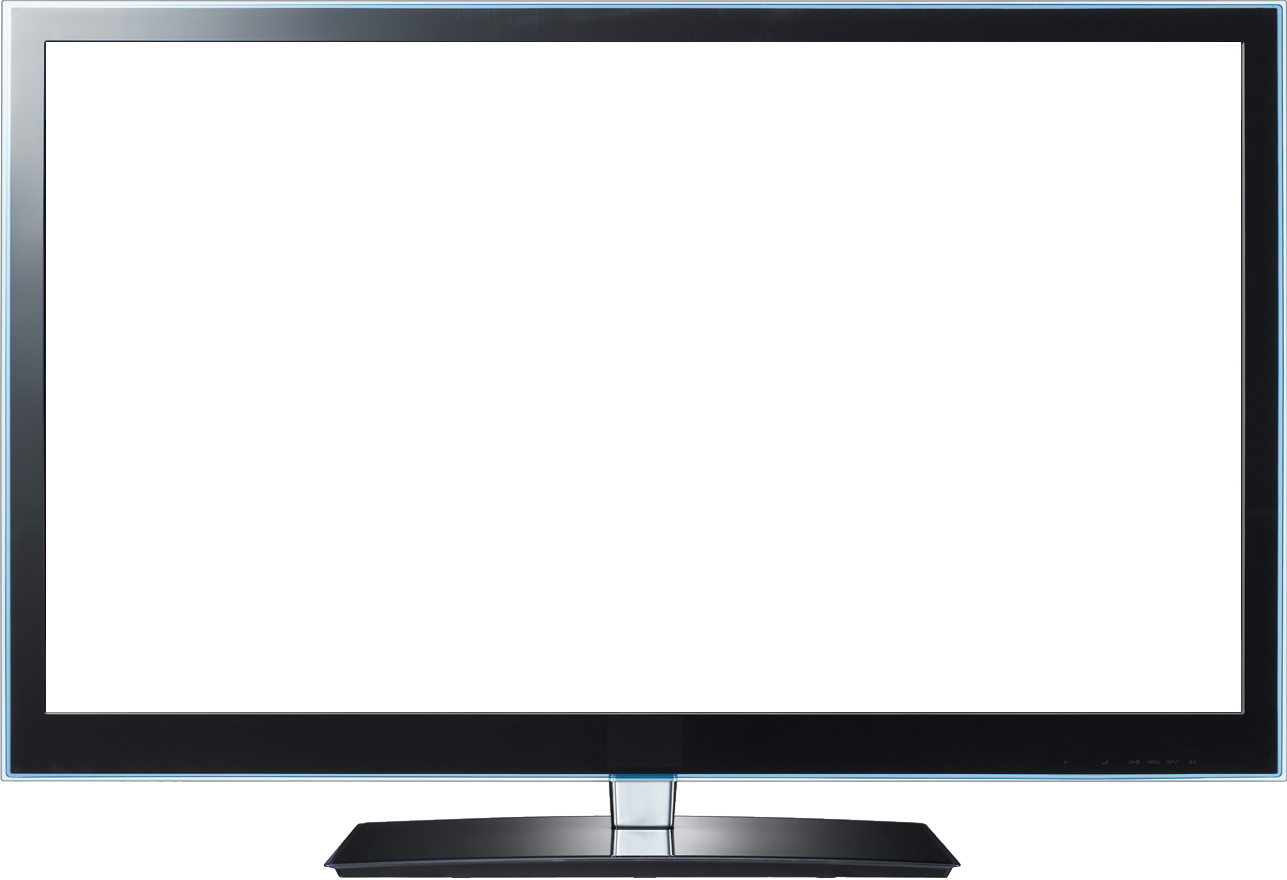 Quay số ngẫu nhiên
BÌNH
CẢNH
ĐỨC
THANH
THẢO
AN
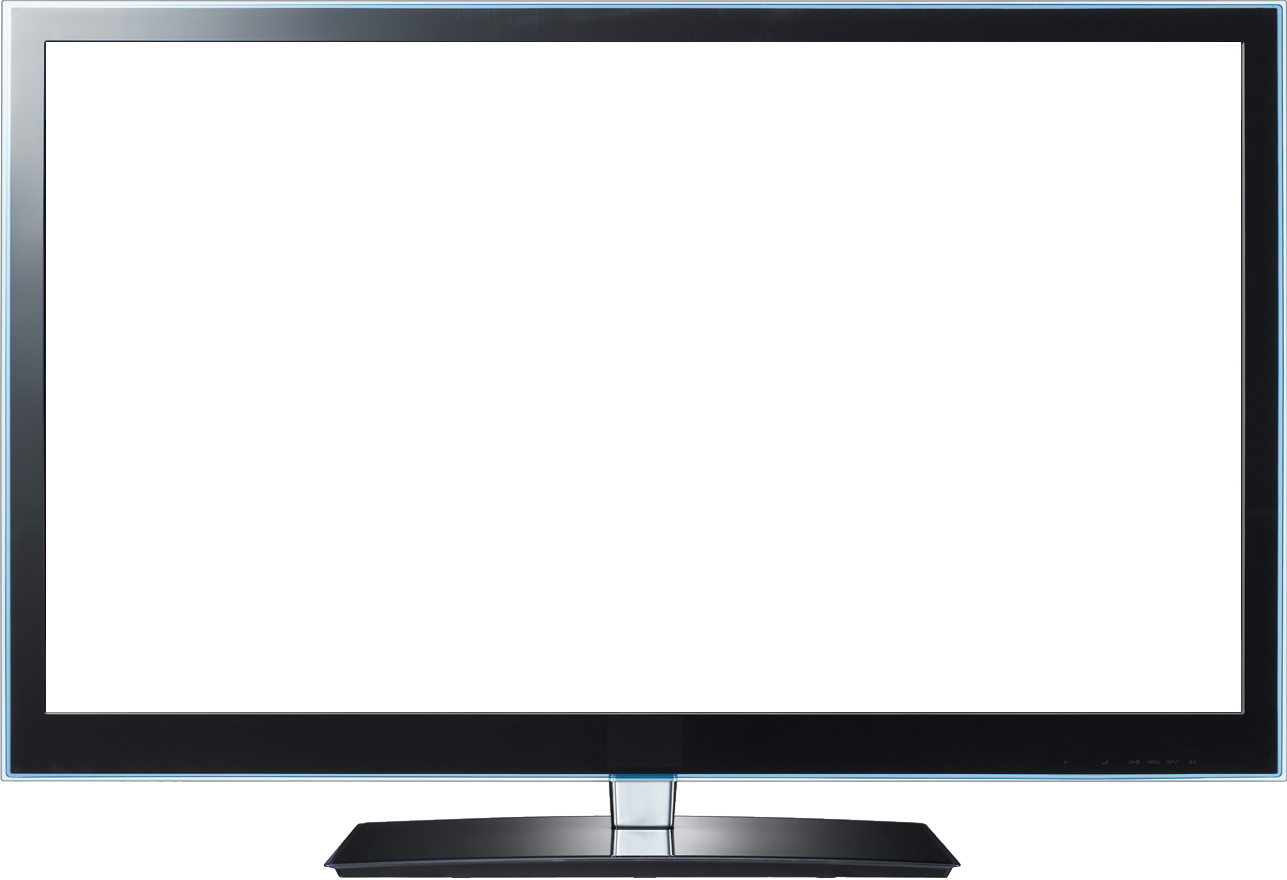 Quay số ngẫu nhiên
BÌNH
CẢNH
ĐỨC
THANH
THẢO
AN
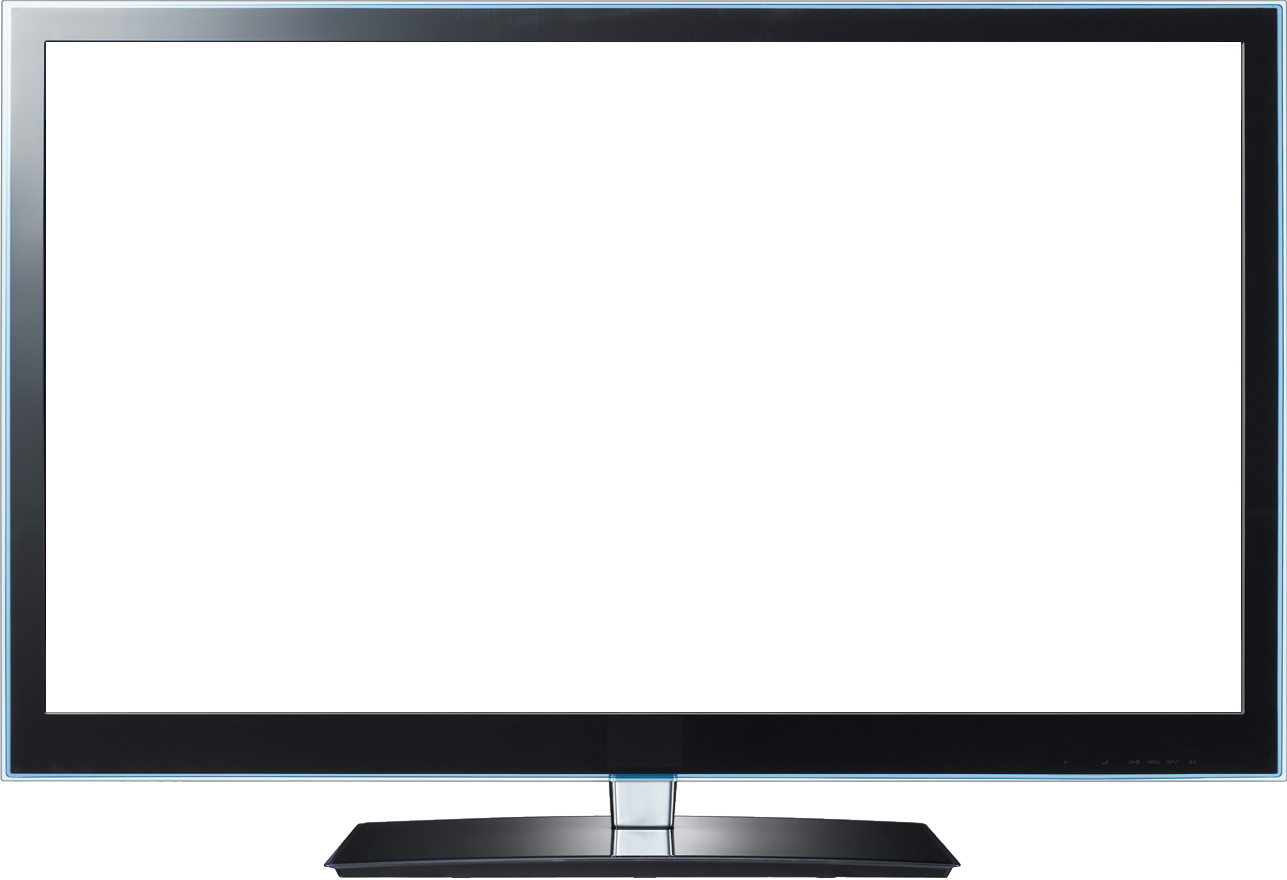 Quay số ngẫu nhiên
BÌNH
CẢNH
ĐỨC
THANH
THẢO